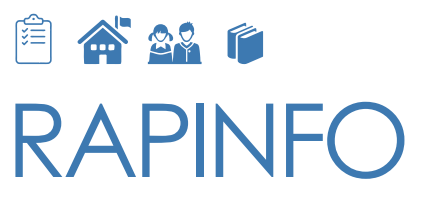 HERRAMIENTA DE MONITOREO RÁPIDO DEL SERVICIO EDUCATIVO
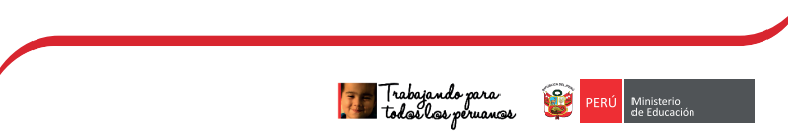 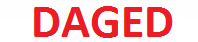 LOS SERVICIOS QUE DEBE RECIBIR EL ESTUDIANTE
¿Cómo sabemos que el servicio ha llegado al estudiante?
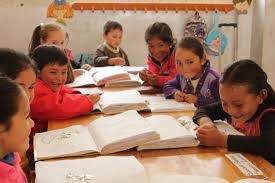 LOGRO DE APRENDIZAJES
¿Cómo sabemos en qué condiciones llega el servicio al estudiante?
Valor del servicio educativo: Cantidad suficiente, oportunidad y calidad
¿QUÉ ES EL RAPINFO?
RAPINFO: Es una herramienta de gestión diseñada para que las UGEL realicen el monitoreo rápido del servicio que se brinda a los estudiantes en las II. EE.
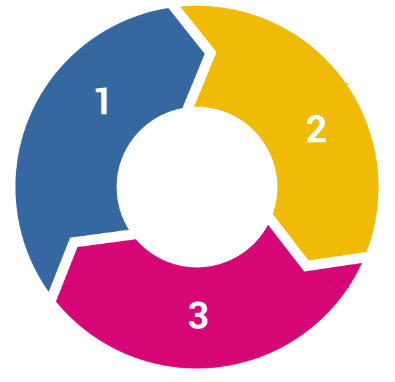 RapiDoc
Monitoreo del desarrollo de las horas lectivas en Comunicación y Matemática en Educación Secundaria
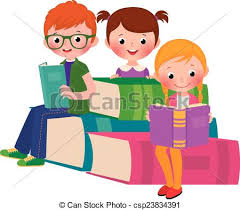 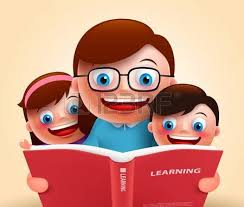 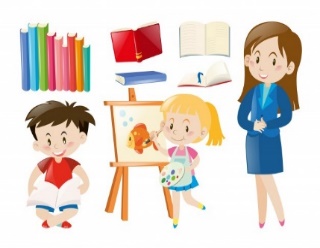 RapiMate
Monitoreo de la entrega de los cuadernos de trabajo a los estudiantes en las II.EE de EBR.
MÓDULOS
RapiInfra
Monitoreo de las condiciones de infraestructura y mobiliario de las II.EE.
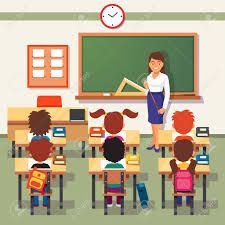 OBJETIVO DEL RAPINFO
INDICADORES A MEDIR
Que las UGEL incorporen en su gestión el desarrollo de prácticas de monitoreo  que permita el recojo de información y toma de decisiones rápidas sobre las condiciones las condiciones del servicio educativo que se brinda a los estudiantes en las II.EE.
Número y porcentaje de estudiantes que recibieron oportunamente los cuadernos de trabajo.
Número y porcentaje de instituciones educativas que entregaron oportunamente los cuadernos de trabajo a los estudiantes.
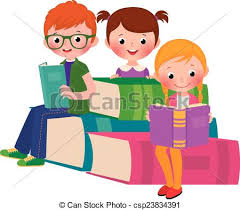 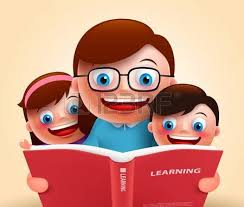 Número y porcentaje de estudiantes que reciben las horas lectivas completas de Matemática y Comunicación.
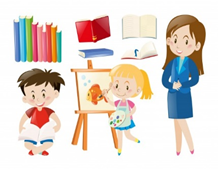 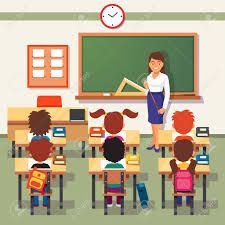 Número y porcentaje de estudiantes que cuentan con mobiliario para el desarrollo de clases
ORGANIZACIÓN PARA LA IMPLEMENTACIÓN
Distribución de materiales educativos
RAPIMATE
UGEL
MINEDU
II.EE
La UGEL cuenta con información si el total de cuadernos fueron entregados a los estudiantes. Si faltaron o sobraron
La UGEL cuenta con información sobre quiénes no recibieron los cuadernos de trabajo.
La UGEL cuenta con información sobre los motivos por los cuales no fueron entregados.
La UGEL cuenta con información sobre fecha que fueron entregados a los estudiantes.
La UGEL cuenta con información sobre la fecha que empiezan a usarlos
COBERTURA DEL MONITOREO DEL RAPIMATE
II.EE con pecosa emitida en SIGA al 28 de febrero.
Plazo del monitoreo: del 19 al 28 de marzo
ESTRUCTURA DEL RAPIMATE
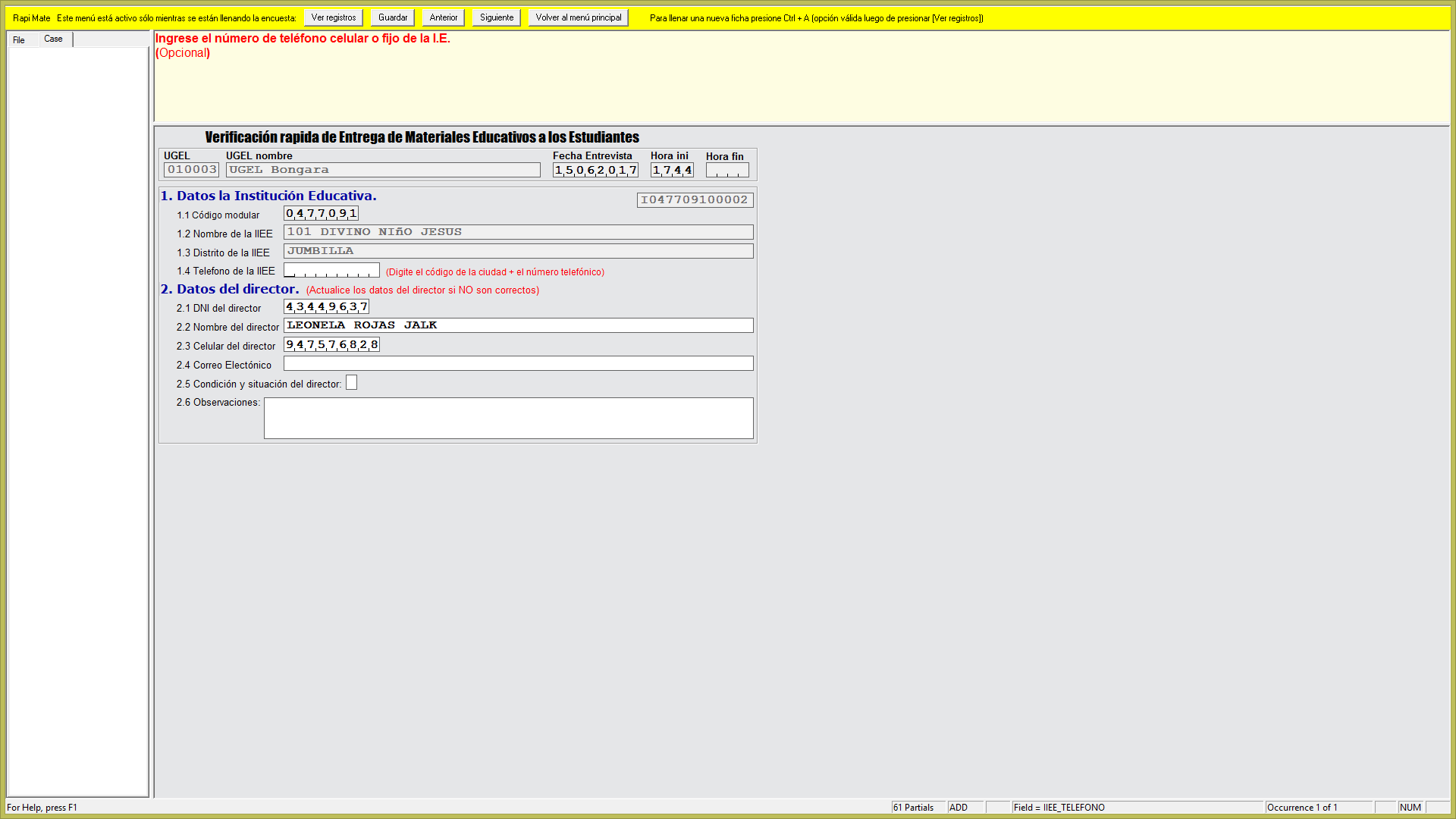 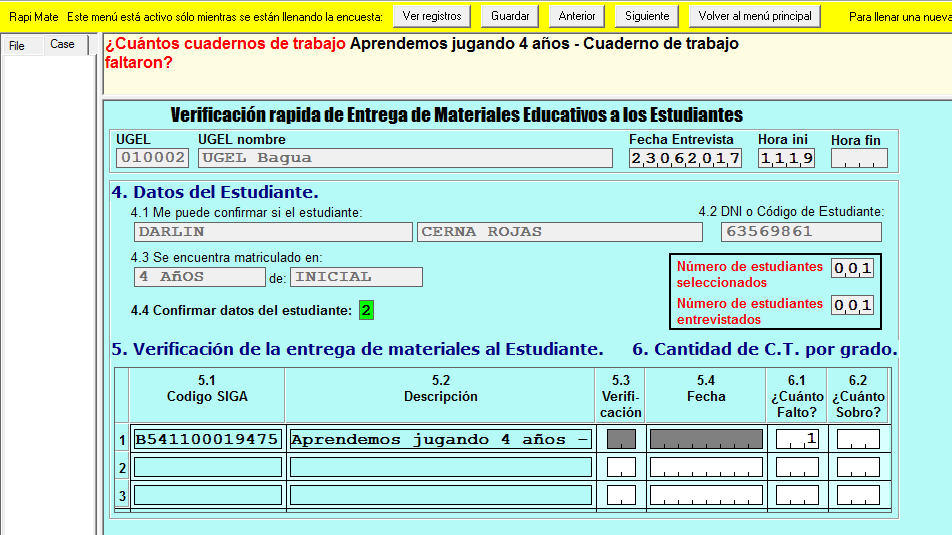 Pantalla 2 presenta los datos del estudiante (nombres y apellidos, DNI, grado y nivel educativo) seleccionados aleatoriamente para validarlos, así como la relación y cantidad de cuadernos de trabajo para verificar si fueron entregados a los estudiantes, indicando la fecha de su recepción por los mismos.
Pantalla 1 de la herramienta muestra la información pre cargada de la I.E y datos del director (nombres y apellidos, DNI) que deben ser validados o digitados, según el directorio o padrón
DAGED envía por correo el RAPINFO y la guía del usuario al especialista de la UGEL  y la DRE
1
DAGED
DRE/GRE
5
DAGED remite reporte de resultados  a UGEL y DRE.
2
4
DAGED remite  respuestas automáticas  a UGEL y director de I.E.
UGEL
Especialista de la UGEL envía el RAPINFO  al director de la   I.E. que cuentan con internet; caso contrario, solicita telefónicamente la información y remite a la DAGED.
INSTITUCIÓN EDUCATIVA
3
Director de I.E envía archivo .DAT a la DAGED
Director I.E genera información
DESCARGA E INSTALACIÓN DEL CSPRO
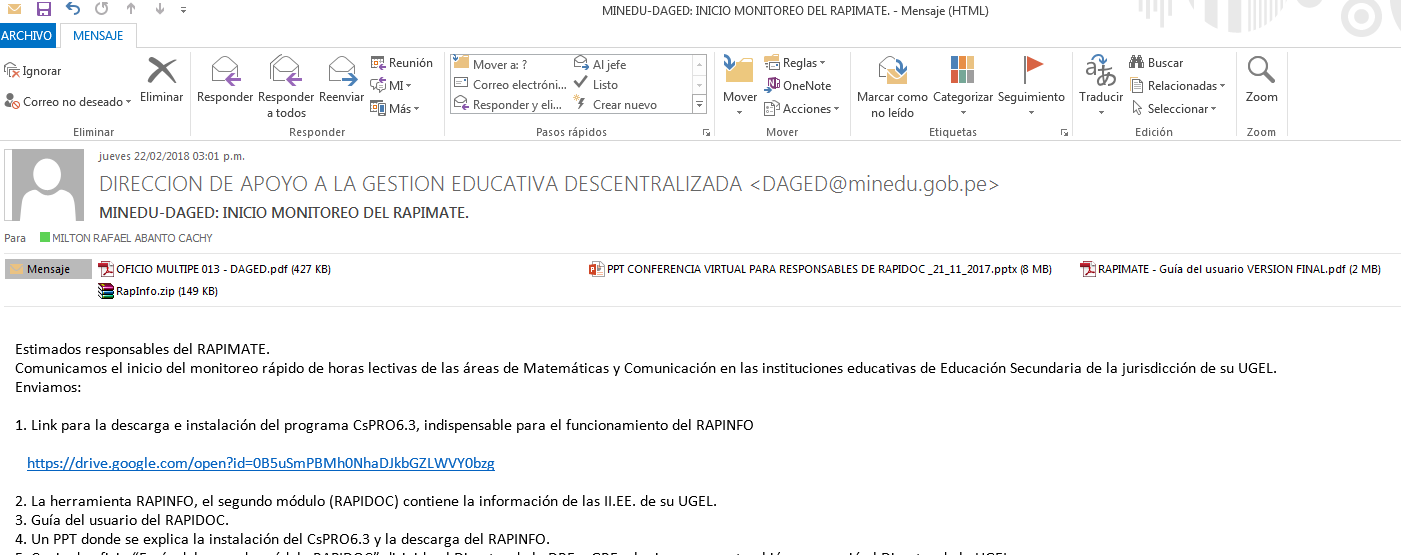 1
DESCARGA E INSTALACIÓN DEL CSPRO
2
3
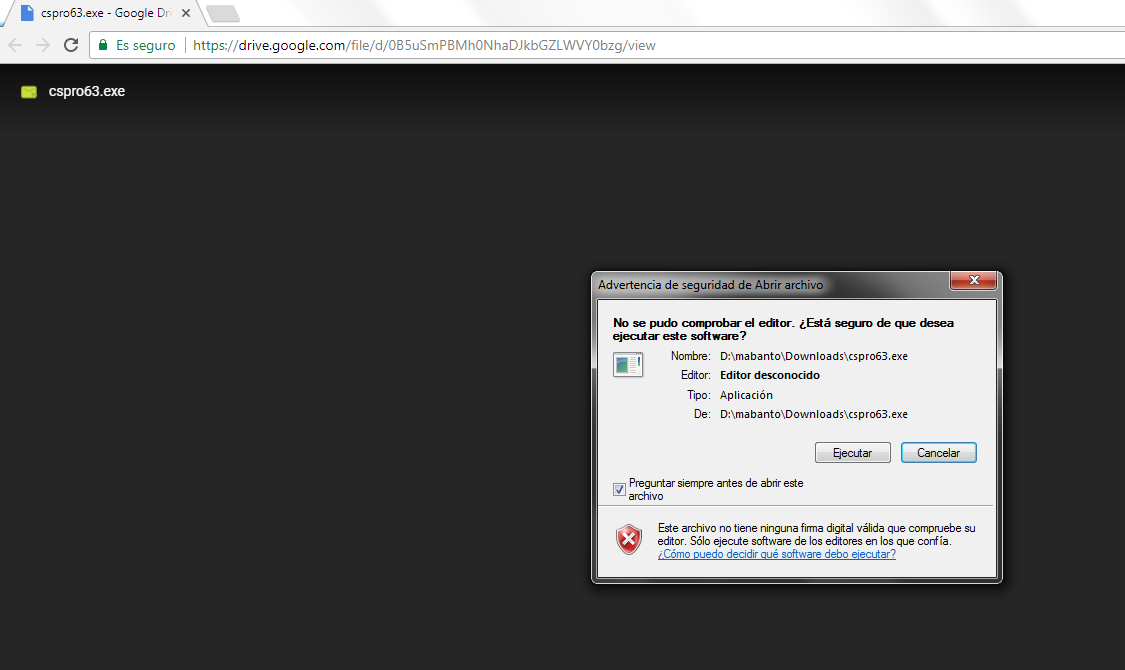 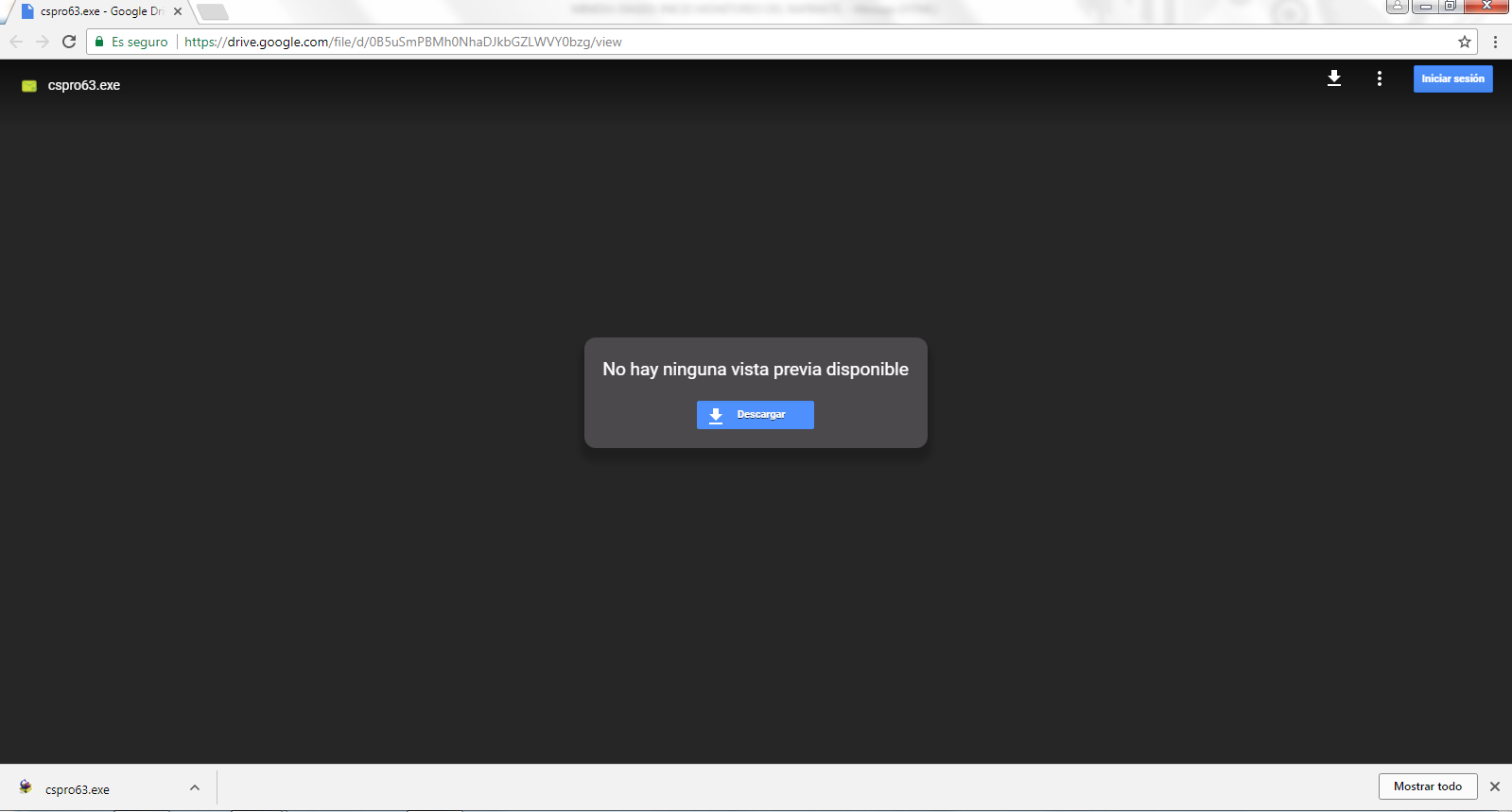 DESCARGA E INSTALACIÓN DEL CSPRO
4
5
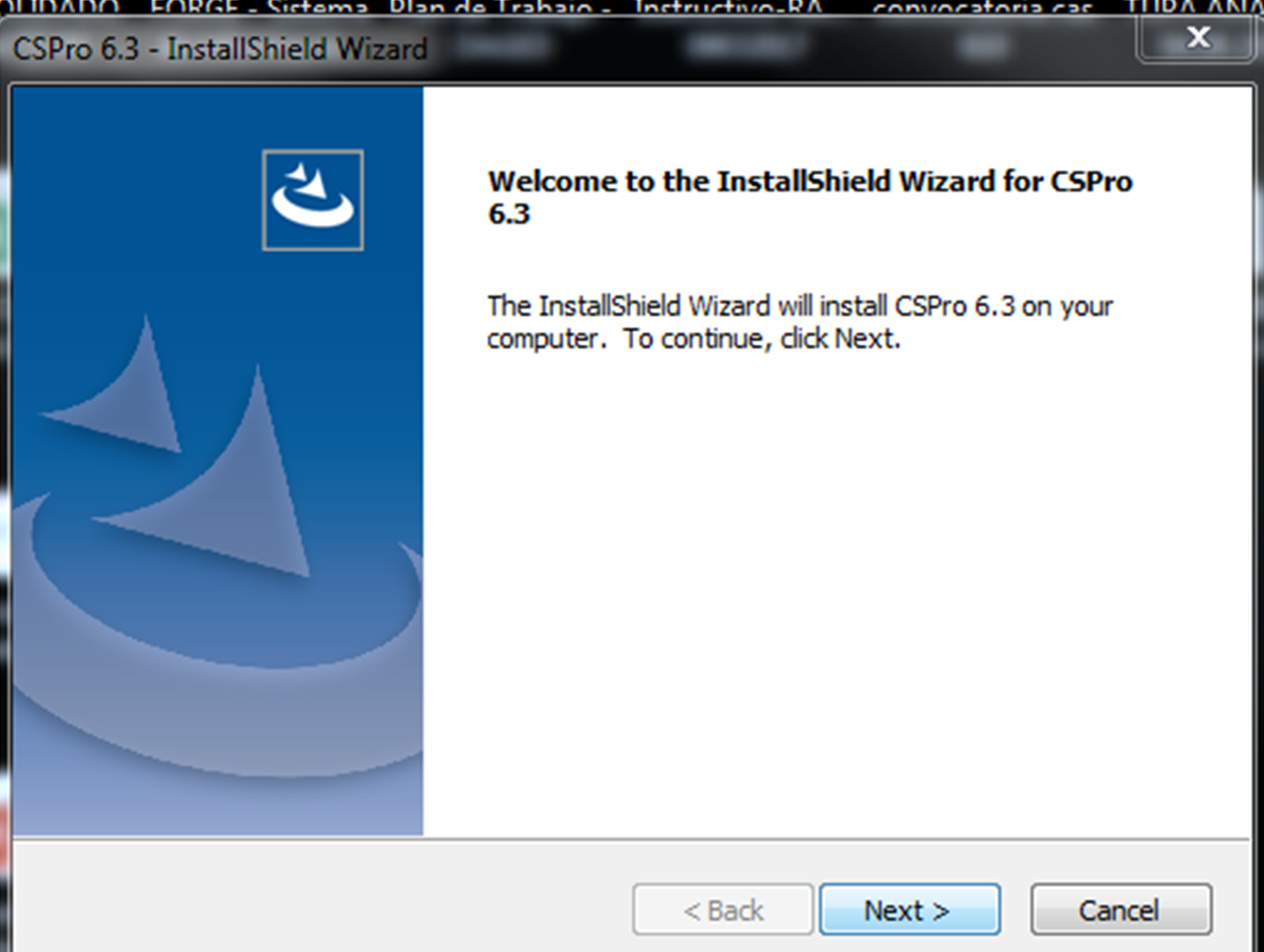 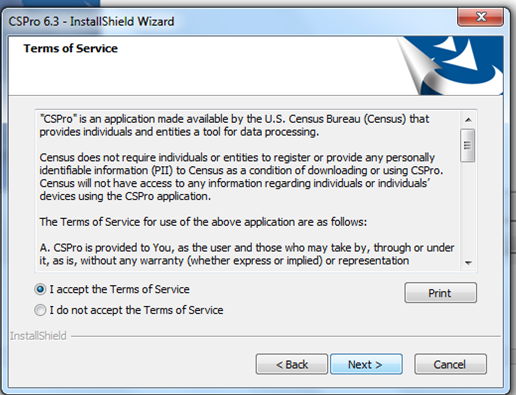 DESCARGA E INSTALACIÓN DEL CSPRO
6
7
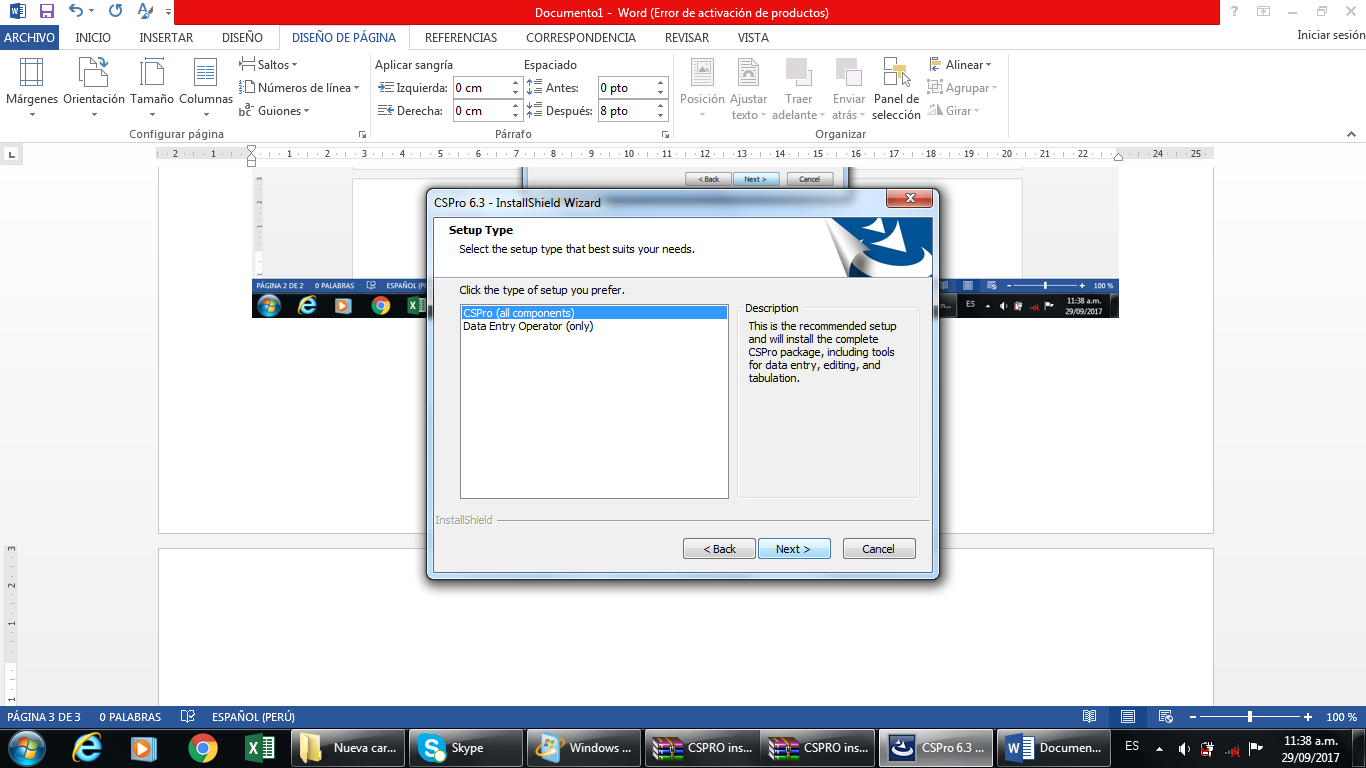 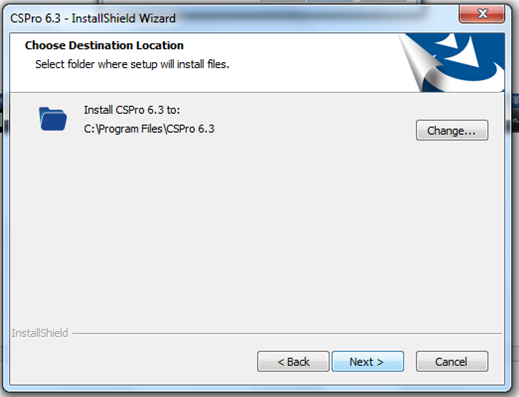 DESCARGA E INSTALACIÓN DEL CSPRO
9
8
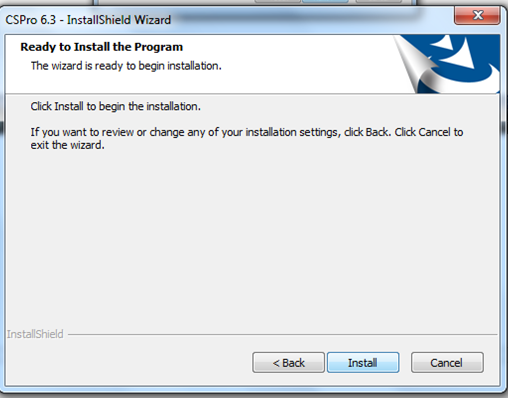 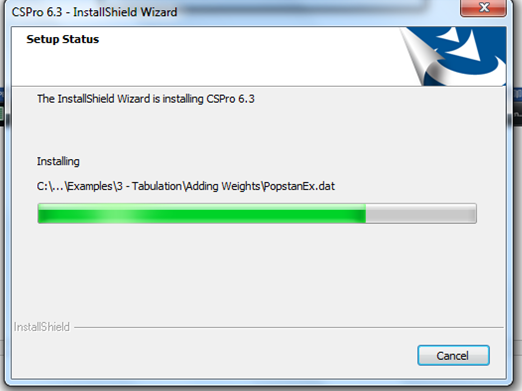 DESCARGA E INSTALACIÓN DEL CSPRO
11
10
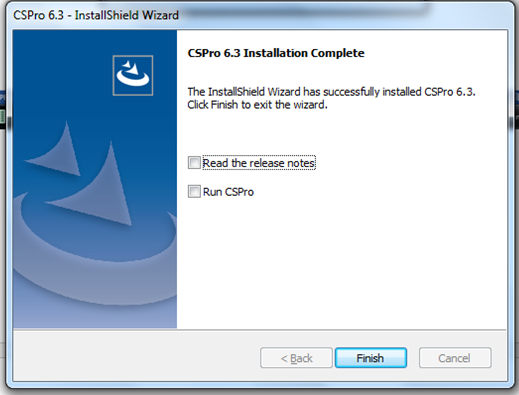 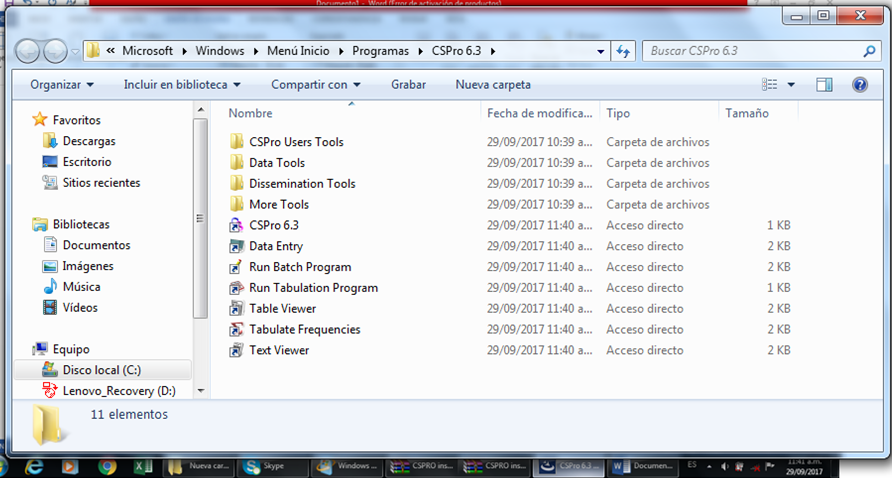 DESCARGA DEL RAPIMATE
2
1
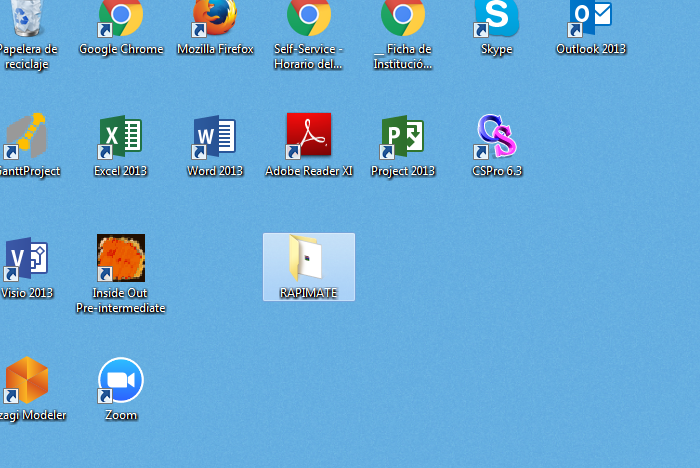 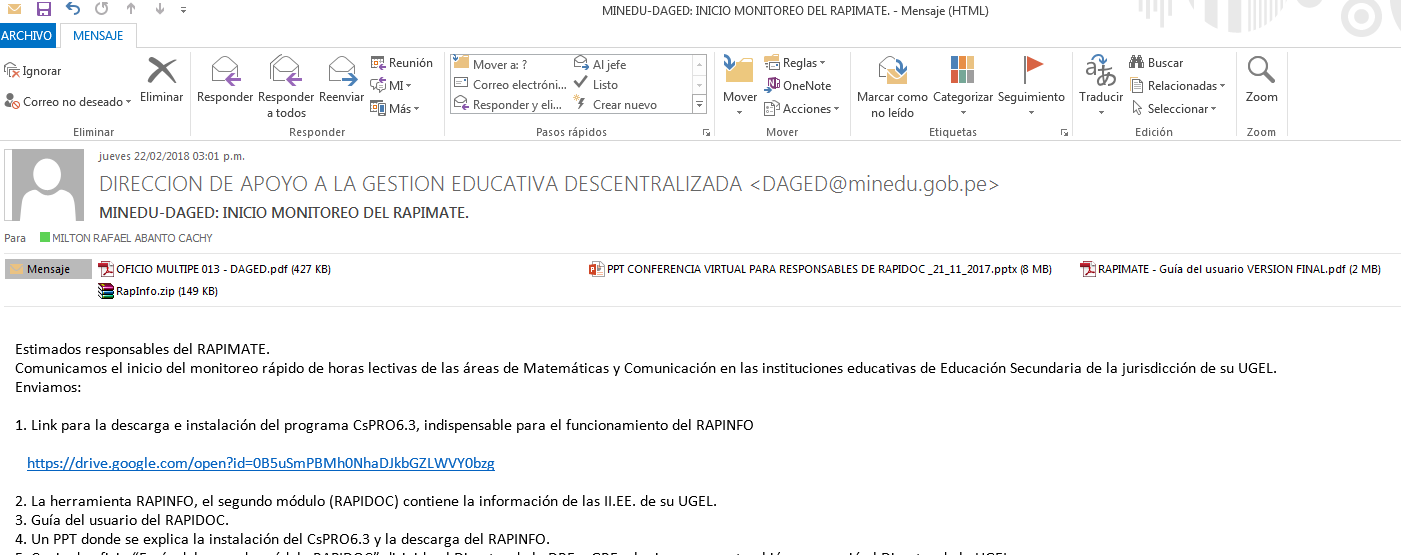